Tiết 5+6 - §4. PHÉP NHÂN VÀ PHÉP CHIA SỐ TỰ NHIÊN
GV thực hiện:
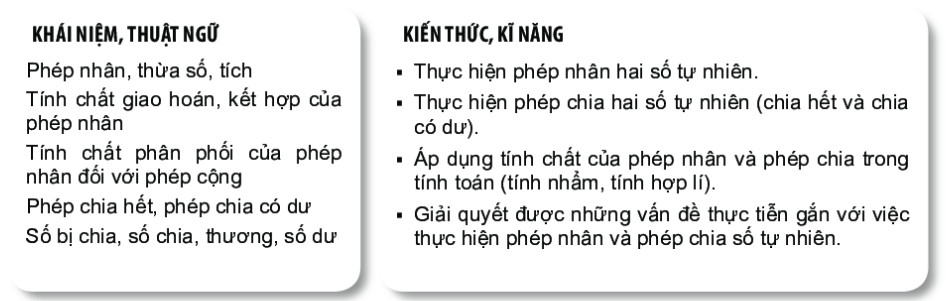 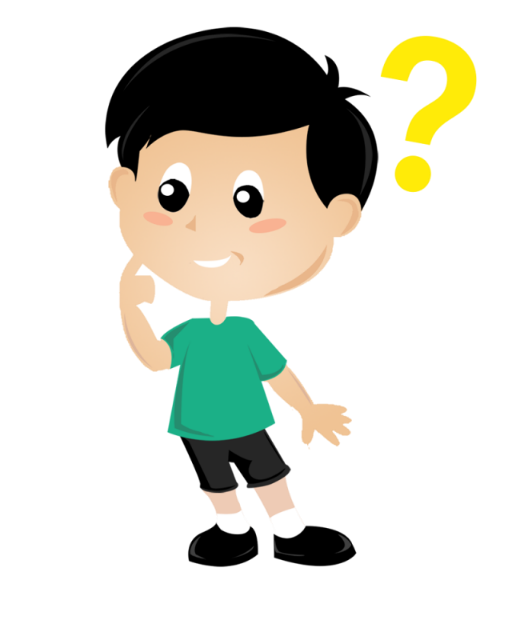 ĐẶT VẤN ĐỀ
Bài toán:
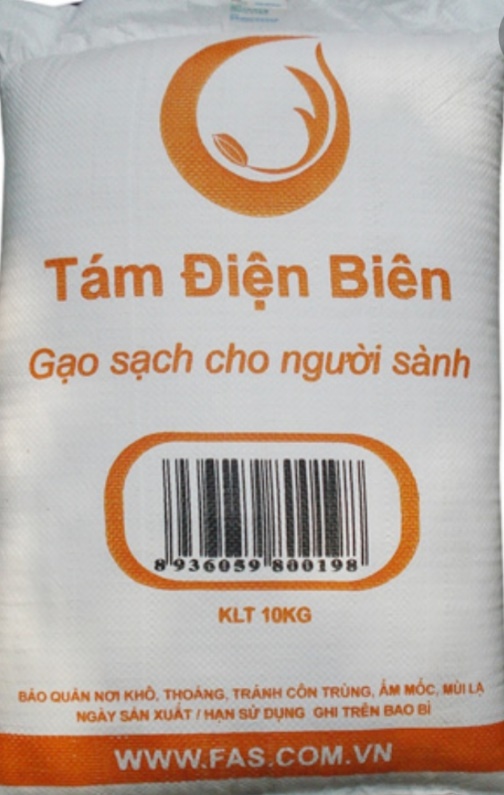 Mẹ em mua một túi 10kg gạo ngon loại 20 nghìn đồng một kilôgam. Hỏi mẹ em phải đưa cho cô bán hang bao nhiêu tờ 50 nghìn đồng để trả tiền gạo?
§5. PHÉP NHÂN VÀ PHÉP CHIA CÁC SỐ TỰ NHIÊN (Tiết 1)
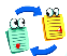 I. Phép nhân số tự nhiên
Phép nhân hai số tự nhiên a và b cho ta một số tự nhiên gọi là tích của a và b, kí hiệu là a x b hoặc a . b
a       x        b       =      c
Tích
Thừa số
Thừa số
b số hạng
Chú ý
Trong một tích mà các thừa số đều bằng chữ hoặc chỉ có một thừa số bằng số, ta có thể không viết dấu nhân giữa các thừa số.
           Ví dụ: a.b = ab  ;  4.x.y = 4xy
§5. PHÉP NHÂN VÀ PHÉP CHIA CÁC SỐ TỰ NHIÊN (Tiết 1)
I. Phép nhân số tự nhiên
Ví dụ 1: Đặt tính để tính tích 175 x 312
175
a       x        b       =      c
x
312
1. Nhân hai số có nhiều chữ số
Tích
Thừa số
Thừa số
175 x 2 = 350
350
175
175 x 1 = 175
525
175 x 3 = 525
54600
Vậy 175 x 312 = 54 600
§5. PHÉP NHÂN VÀ PHÉP CHIA CÁC SỐ TỰ NHIÊN (Tiết 1)
I. Phép nhân số tự nhiên
Luyện tập 1:  Tính
    a) 834 . 57                          b) 603 . 295
a       x        b       =      c
1. Nhân hai số có nhiều chữ số
Vận dụng 1: Giá tiền in một trang giấy khổ A4 là 350 đồng. Hỏi bác Thiệp phải trả bao nhiêu tiền nếu in một tập tài liệu khổ A4 dày 250 trang.
Tích
Thừa số
Thừa số
Giải
Bác Thiệp phải trả số tiền là:
             250 . 350 = 87 500 (đồng)
§5. PHÉP NHÂN VÀ PHÉP CHIA CÁC SỐ TỰ NHIÊN (Tiết 1)
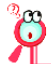 Phiếu học tập số 1: 
Câu 1: Cho a = 12 và b = 5. 
            a) Tính a . b và b . a. 
            	b) So sánh các kết quả nhận được ở câu a).
Câu 2: Tìm số tự nhiên c sao cho: 
            (3 . 2) . 5 = 3 . (2 . c)	

Câu 3: Tính và so sánh:
             3 . (2 + 5)  và  3 . 2 + 3 . 5
Trả lời:
  Câu 1:
a) a . b = 60, b . a = 60.
b) a . b = b . a.
  Câu 2:
(3 . 2) . 5 = 3 . (2 . 5) 
Vậy c = 5
Câu 3:
Ta có: 3 . (2 + 5) = 21;   3 . 2 + 3 . 5 = 21
Vậy:    3 . (2 + 5)  = 3 . 2 + 3 . 5
? Phép nhân số tự nhiên có các tính chất gì?
§5. PHÉP NHÂN VÀ PHÉP CHIA CÁC SỐ TỰ NHIÊN (Tiết 1)
I. Phép nhân số tự nhiên
Chú ý
-   a . 1 = 1 . a = a
a       x        b       =      c
a . 0 = 0 . a = 0
1. Nhân hai số có nhiều chữ số
Tích
Thừa số
Tích (a . b) . c hay a . (b . c) gọi là tích của ba số  a, b, c và viết gọn là abc
Thừa số
2. Tính chất của phép nhân
- Phép nhân số tự nhiên có các tính chất:
  + Giao hoán: a . b = b . a
  + Kết hợp: (a . b) . c = a . (b . c)
  + Phân phối của phép nhân đối với phép cộng: a(b + c) = ab + ac
§5. PHÉP NHÂN VÀ PHÉP CHIA CÁC SỐ TỰ NHIÊN (Tiết 1)
I. Phép nhân số tự nhiên
Ví dụ 2: Tính nhẩm:      24 . 25
Giải: 
24 . 25 = ( 6 . 4) . 25 = 6. ( 4. 25) = 6 × 100 = 600
a       x        b       =      c
1. Nhân hai số có nhiều chữ số
Luyện tập 2: Tính nhẩm:  25 . 8 001 . 8
Tích
Thừa số
Thừa số
2. Tính chất của phép nhân
Giải
        125 . 8 001 . 8 = ( 125 . 8) . 8 001 
                                = 1000 . 8 001
                                = 8 001 000
- Phép nhân số tự nhiên có các tính chất:
  + Giao hoán: a . b = b . a
  + Kết hợp: (a . b) . c = a . (b . c)
  + Phân phối của phép nhân đối với phép cộng: a(b + c) = ab + ac
§5. PHÉP NHÂN VÀ PHÉP CHIA CÁC SỐ TỰ NHIÊN (Tiết 1)
I. Phép nhân số tự nhiên
Vận dụng 2: Một trường học lên kế hoạch thay tất cả các bóng đèn sợi đốt bình thường bằng bóng đèn LED cho 32 phòng học, mỗi phòng 8 bóng. Nếu mỗi bóng đèn LED có giá 96 000 đồng thì nhà trường phải trả bao nhiêu tiền mua số bóng đèn LED để thay đủ cho tất cả các phòng học?
a       x        b       =      c
1. Nhân hai số có nhiều chữ số
Tích
Thừa số
Thừa số
2. Tính chất của phép nhân
- Phép nhân số tự nhiên có các tính chất:
  + Giao hoán: a . b = b . a
  + Kết hợp: (a . b) . c = a . (b . c)
  + Phân phối của phép nhân đối với phép cộng: a(b + c) = ab + ac
Giải
Nhà trường cần dùng tất cả số bóng đèn LED là:
32 × 8 = 256 (bóng)
Nhà trường phải trả số tiền mua bóng đèn LED là:
256 × 96 000 = 24 576 000 (nghìn đồng)
                                       Đáp số: 24 576 000 đồng.
HƯỚNG DẪN VỀ NHÀ
- Ôn lại nội dung kiến thức đã học về phép nhân
.- Hoàn thành các bài tập 1.23; 1.24;1.25 trong SGK, 
   bài 1.40, 1,41, 1.42, 1.44, 1.46, 1.48(SBT)
- Chuẩn bị trước nội dung phép chia hết, phép chia có dư.